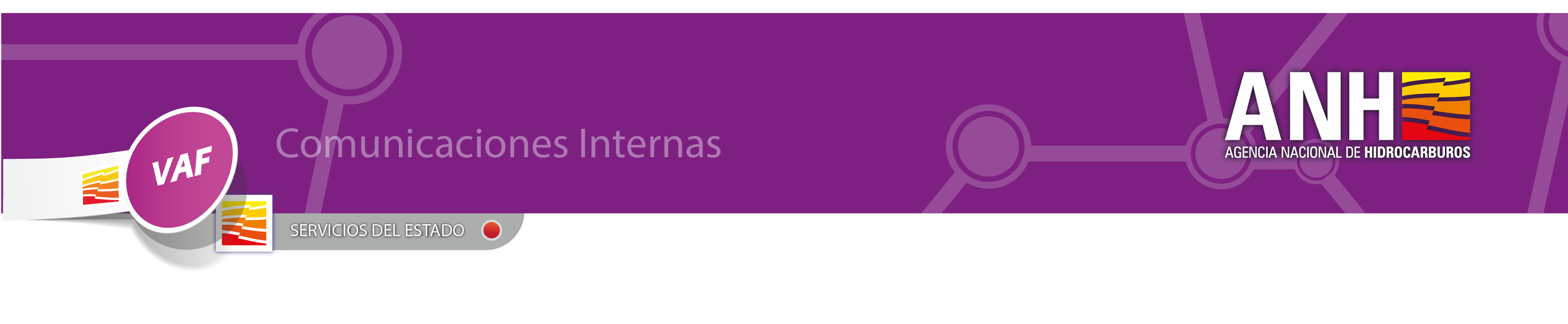 Visitas Presenciales septiembre 2015
La Vicepresidencia Administrativa y Financiera – Atención al Ciudadano y Comunicaciones, informa que del 1 al 30 de septiembre de 2015 se atendieron 5 personas de manera presencial, de los cuales 4 fueron hombres y 1 mujer. 
La tipificación más recurrente fue: 
Solicitud de Información: 5, Consultas: 0, Peticiones: 0 y Quejas: 0
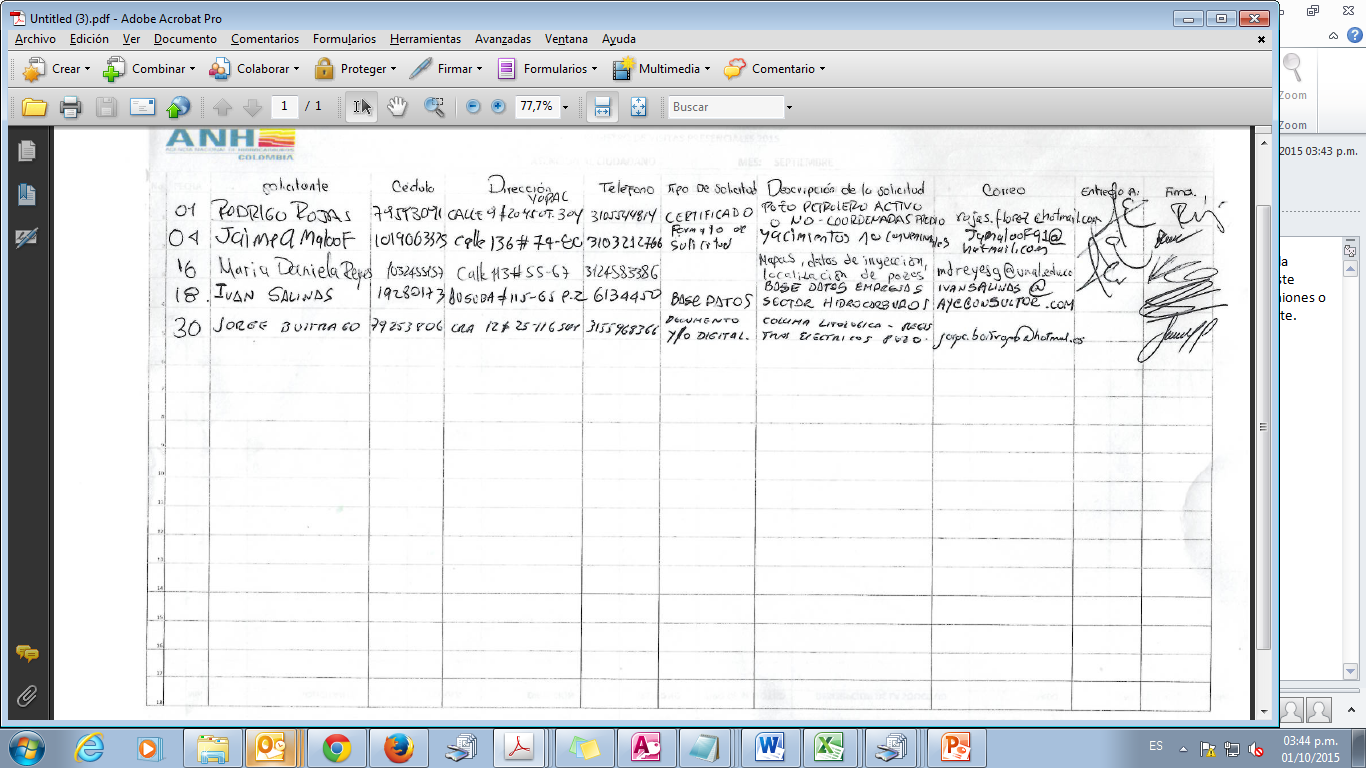